Здравствуйте, 
дорогие гости!
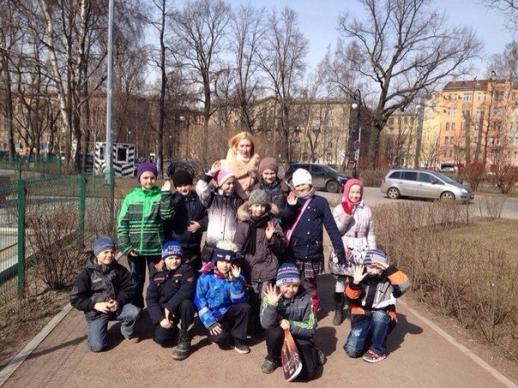 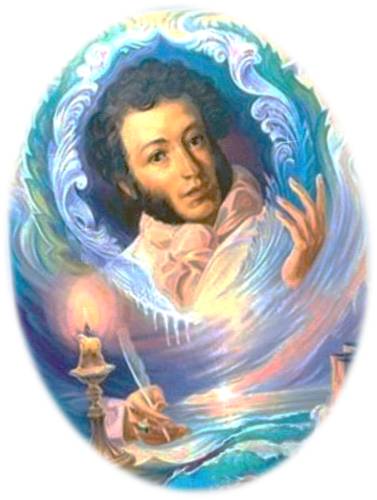 А.С. Пушкин 

  Люблю тебя, Петра творенье, 
       Люблю твой строгий,            стройный вид, 
         Невы державное теченье,
             Береговой  её гранит…
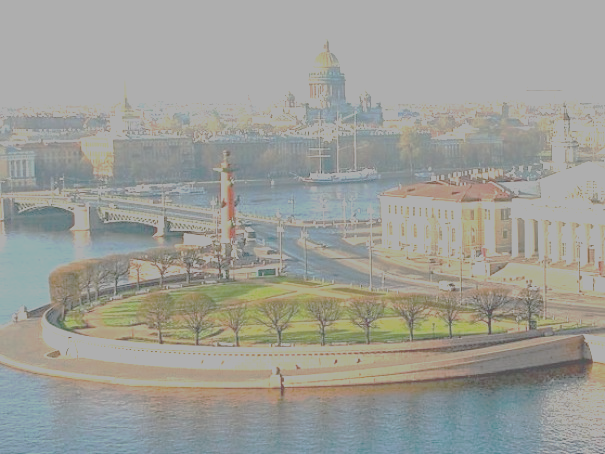 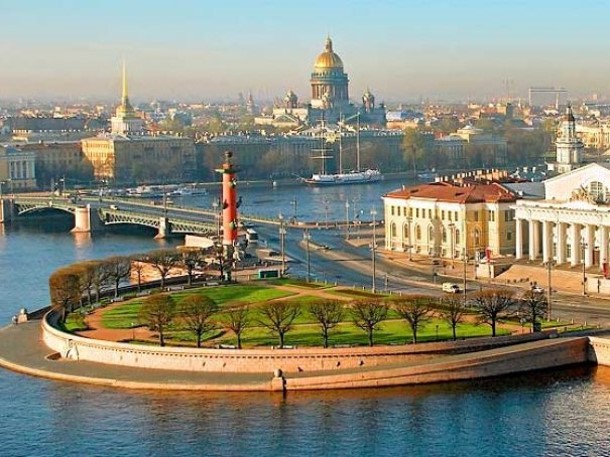 Путешествие по Санкт-Петербургу
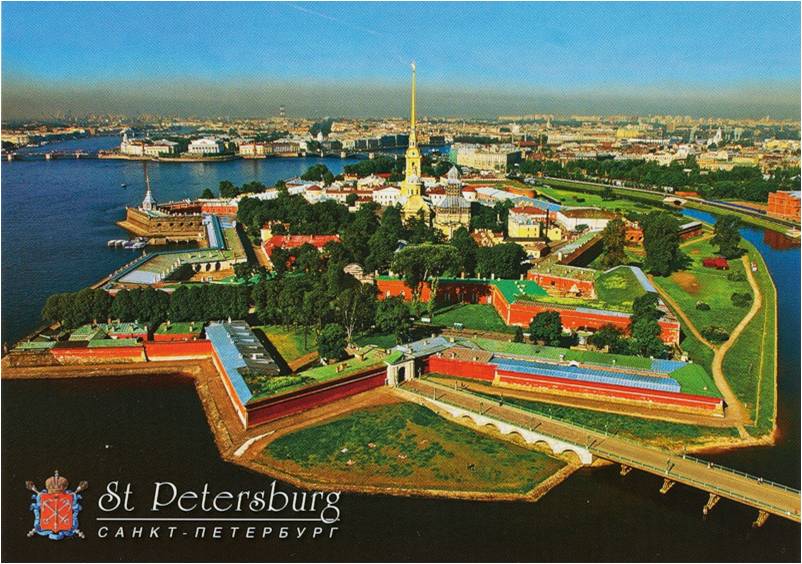 Дворцовая площадь Зимний дворец
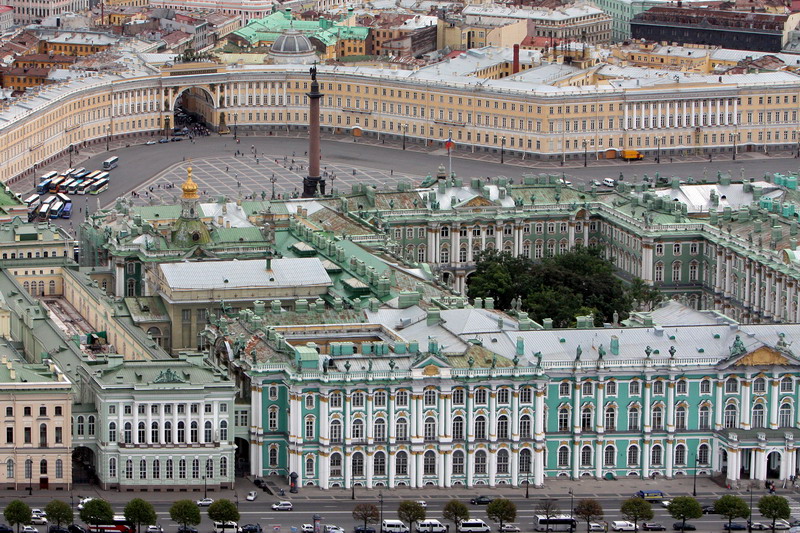 Верно ли, что:
Зимний дворец находится на главной площади 
Санкт-Петербурга - Исаакиевской площади.
Да
Нет
Прочитай ещё раз текст
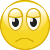 Верно ли, что:
Зимний дворец был построен по плану 
архитектора Франческо Бартоломео Растрелли.
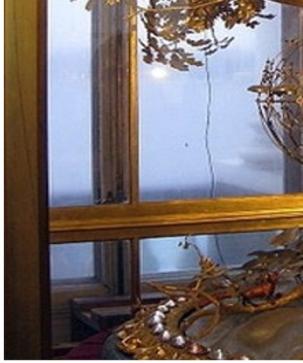 Да
Нет
Прочитай ещё раз текст
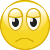 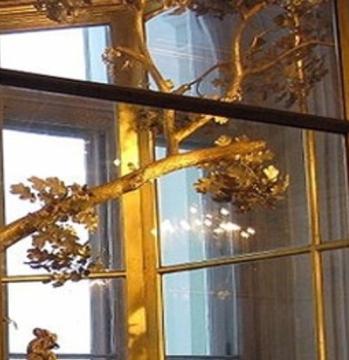 Верно ли, что:
Фасад – это участок земли, засаженный деревьями, кустами, цветами.
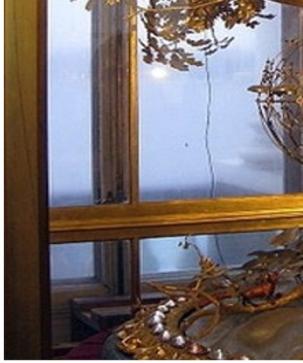 Да
Нет
Прочитай ещё раз текст
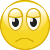 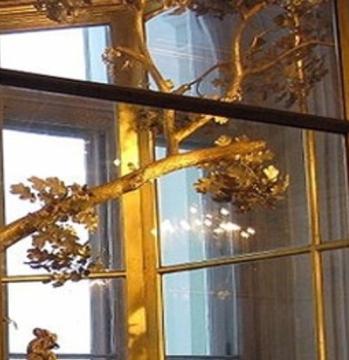 Верно ли, что:
В Зимнем дворце 4 этажа, 
более ста залов и 5 лестниц.
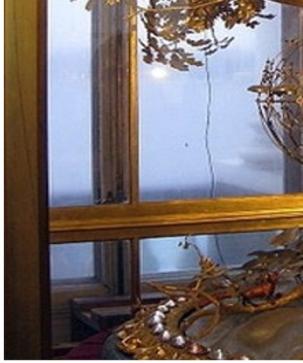 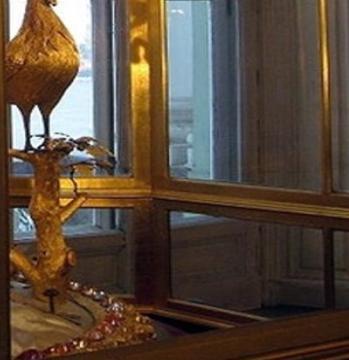 Да
Нет
Прочитай ещё раз текст
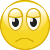 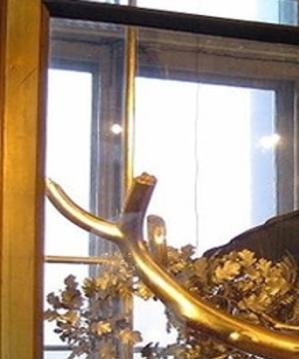 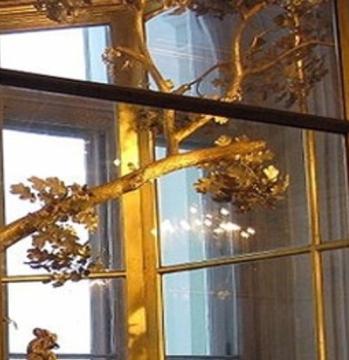 Верно ли, что:
Сейчас в здании Зимнего дворца находится музей – Эрмитаж.
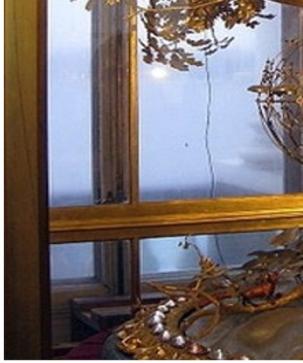 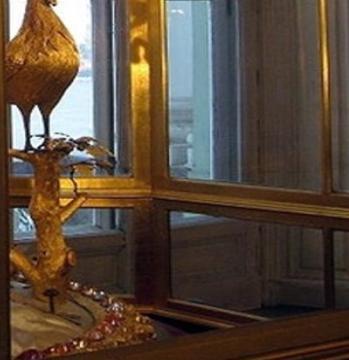 Да
Нет
Прочитай ещё раз текст
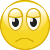 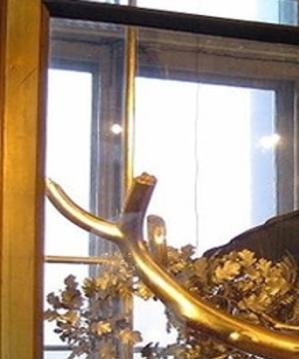 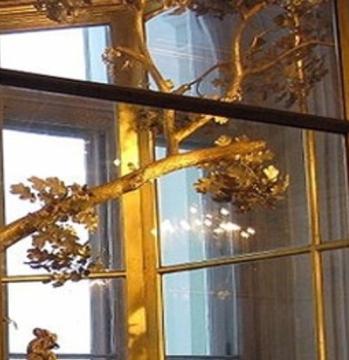 Верно ли, что:
Эрмитаж занимает 
только одно здание.
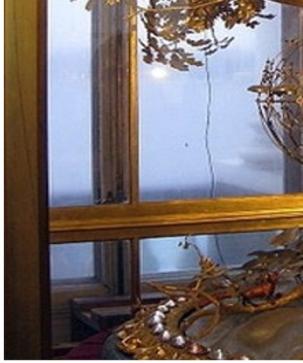 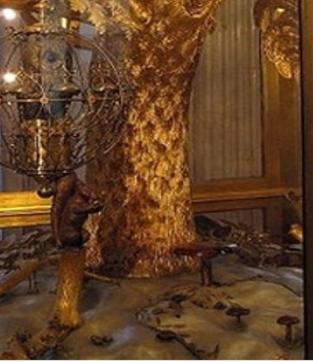 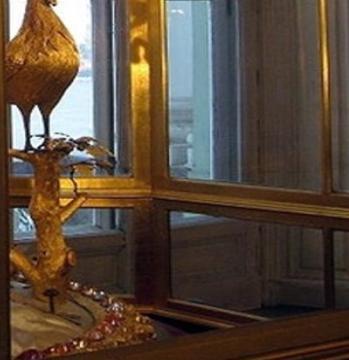 Да
Нет
Прочитай ещё раз текст
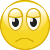 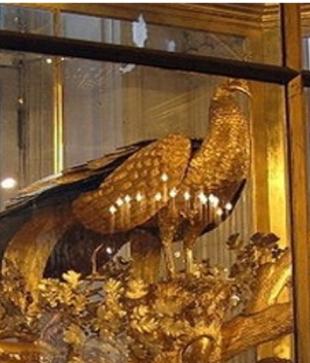 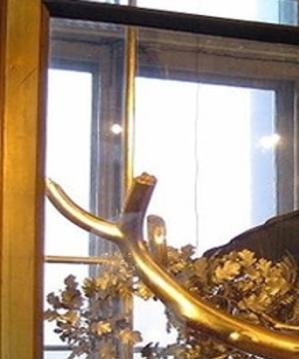 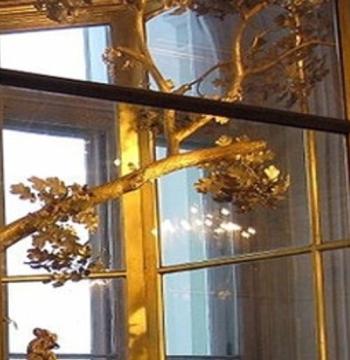 МОЛОДЦЫ!
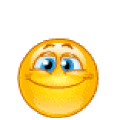 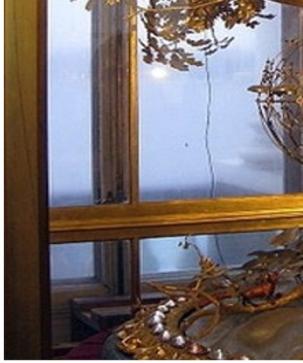 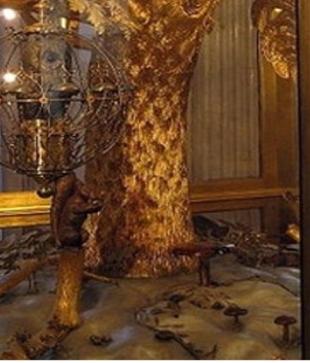 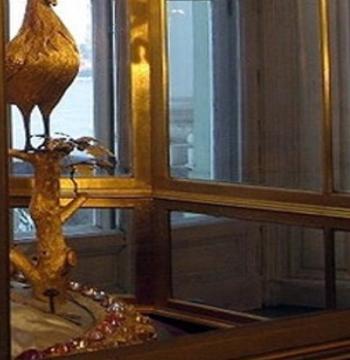 Часы-павлин
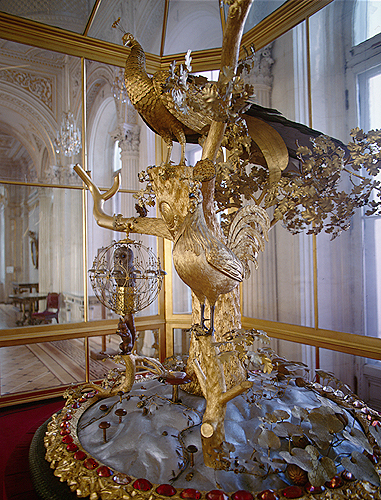 1 – скульптура «Нимфы, несущие 
земную сферу»
2 – колоннада
3 – купол
4 – часы-куранты
5 – башня-фонарик
6 – шпиль
7 – шар-яблоко
8 – флюгер-кораблик
Медный всадник – памятник Петру I
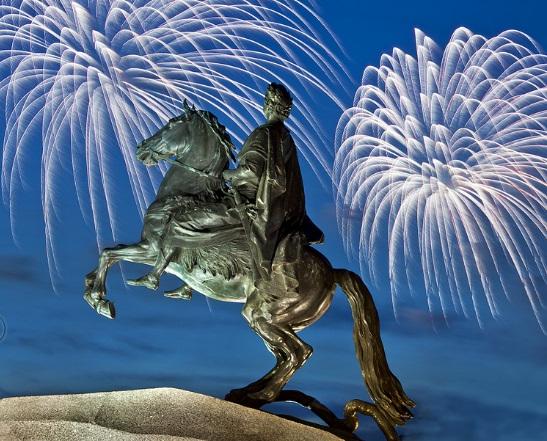 Спасибо за увлекательное путешествие!
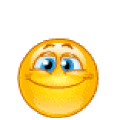